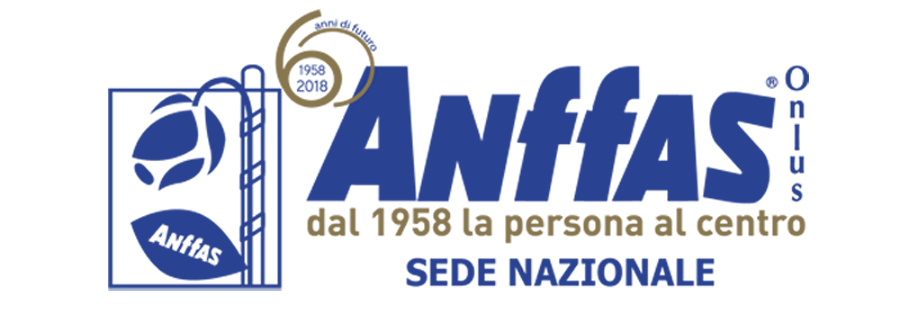 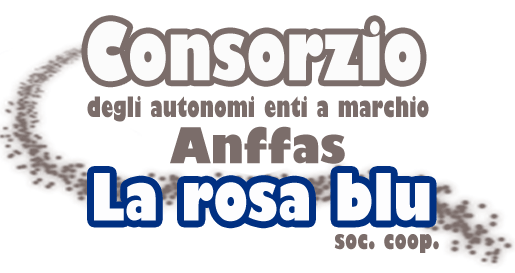 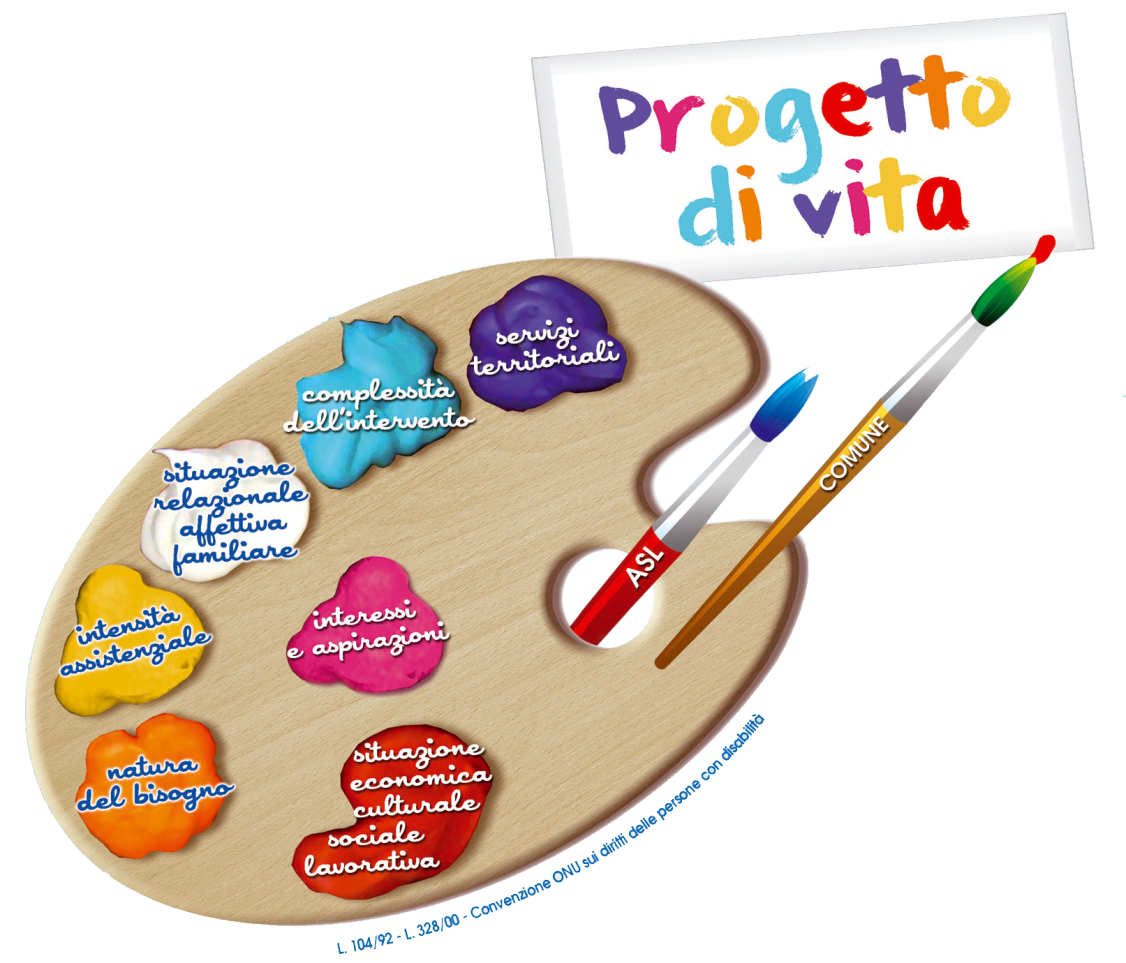 Procedimento per la redazione del progetto individuale e l’accesso alle misure previste dalla Legge n. 112/2016
Avv.  Gianfranco de  Robertis 
Consulente Legale Anffas Onlus
Amministrazione competente
Il punto di intercettazione del bisogno e dell’inizio della presa in carico è
PUNTO  UNICO di  ACCESSO
il luogo in cui vi è un operare concordato tra Distretto ed Ambito Sociale (con il Comune di residenza) per poter attivare una globale presa in carico
Tale modalità deve assicurare la “vicinanza” agli interessati, con la previsione oltre del PUA presso il Distretto di Base anche di sedi decentrate presso i segretariati sociali degli Ambiti Sociali.
Occorre rendere pubblici e facilmente conoscibili l’elenco, il posizionamento e gli orari dei PUA, anche semmai prevedendo apposita sezione nei siti istituzionali dei Comuni, delle ASP e della Regione
Amministrazione competente
Il punto di intercettazione del bisogno e dell’inizio della presa in carico è
PUNTO  UNICO di  ACCESSO istituito presso i Presidi Territoriali di Assistenza
o
UNITA’ OPERATIVA HANDICAP istituita mnell’ambito dei Distretti Sanitari
Se non sono stati istituiti i PUA, il momento iniziale della presa in carico non può che essere in capo all’Ente Locale più vicino al cittadino: Comune di residenza, di intesa con Asl.
Compiti delle Amministrazioni riceventi l’istanza
Sia il Comune sia il Distretto Socio- Sanitario (o il PUA) in presenza, non di semplici richieste di singoli servizi, prestazioni e/o informazioni, ma di bisogni complessi che richiedono una presa in carico globale unitaria devono attivare l’UV.M.  
Qualsiasi ritardo delle Amministrazioni competenti nell’investitura dell’UVM o anche della stessa U.V.M. non può essere tollerato e deve vedere le Amministrazioni competenti proattive rispetto alla procedura.
La Sicilia nel programma regionale per il Dopo di Noi inviata al Ministero ha precisato che:  
“l’UVM  è un organo tecnico, che deve prevedere nella sua composizione la presenza almeno della componente sanitaria (professionalità sanitarie) e sociale (assistenti sociali dei comuni).

L’UVM deve essere istituita almeno in ogni distretto socio-sanitario
Le modalità di presa in carico
Famiglia   -  Paziente
Comune
Medici di base  Pediatri di Libera Scelta
Servizi Istituzionali e Altro
FRONT OFFICE
ASSISTENTE SOCIALE

PORTA  UNICA di  ACCESSO

BACK OFFICE
BISOGNO SOCIOSANITARIO
BISOGNO SOCIALE
BISOGNO SANITARIO
Erogazione di prestazioni e servizi sociali
Erogazione di prestazioni e servizi sanitari
U.V.M.
Unità  Valutazione Multidimensionale
PROGETTO INDIVIDUALE
Cure Domiciliari
Sistema 
semi-residenziale
Inserimento lavorativo
Misure con risorse a valere ex lege n. 112/2016 Altre risposte
La snellezza e flessibilità del processo di presa in carico non può però derogare a certe attenzioni/passaggi procedurali che sono posti proprio a garanzia della soddisfazione del cittadino e dell’efficacia dell’azione amministrativa:
comunicazione di avvio del procedimento;

 completa e partecipata istruttoria;

conoscenza chiara e praticabilità delle soluzioni adottate con il progetto individuale.
Comunicazione di avvio del procedimento
Indipendentemente dal linguaggio usato, al momento dell’attivazione della presa in carico con l’inizio della redazione del progetto individuale devono essere comunicati in maniera chiara:
l’amministrazione competente
 cosa si sta facendo
 chi se ne occupa
  (chi è la figura di riferimento)
 chi ha attivato la procedura
per evitare DISORIENTAMENTO
termini entro cui redigere il progetto di vita
dove si possono vedere e conoscere gli atti
per evitare SFIDUCIA
Partecipazione alla redazione del progetto
COME
CHI
persona interessata e chi la rappresenta
Famiglia
servizi che già erogano prestazioni (PP.AA. – Enti profit/no profit, scuola)
Amministrazioni interessate dai bisogni
Incontri
deposito documentazione presentazioni di scritti manifestanti bisogni/ aspirazioni/ richieste
No compilazione di un prestampato (anche se sottoscritto dall’interessato), ma un dossier che contenga tutti i passaggi (anche verbalizzazione dei dissensi circa le modalità procedurali e le scelte) che devono essere ricondotti ad unità nel PROGETTO FINALE.
VALUTAZIONE MULTIDIMENSIONALE 
SECONDO D.M. 23.11.2016
Agli interventi di cui al presente decreto (ndr attuativo della Legge n. 112/2016 (sul “dopo di noi”), nei limiti delle risorse del Fondo, le persone con disabilità grave prive del sostegno familiare accedono previa valutazione multidimensionale, effettuata da equipe multi professionali in cui siano presenti almeno le componenti clinica e sociale, secondo i principi della valutazione bio-psicosociale e in coerenza con il sistema di classificazione ICF (Classificazione internazionale del funzionamento, della disabilità e della salute).  ….. La valutazione multidimensionale analizza le diverse dimensioni del funzionamento della persona con disabilità in prospettiva della sua migliore qualità di vita, ed in particolare, almeno le seguenti aree: a) cura della propria persona, inclusa la gestione di interventi terapeutici; b) mobilità; c) comunicazione e altre attività cognitive; d) attività strumentali e relazionali della vita quotidiana.
VALUTAZIONE MULTIDIMENSIONALE 
SECONDO D.M. 23.11.2016
La valutazione di cui al comma 1 è finalizzata alla definizione del progetto personalizzato per la persona con disabilità grave. Il progetto individua gli specifici sostegni di cui la persona con disabilità grave necessita, a partire dalle prestazioni sanitarie, sociali e socio-sanitarie ed inclusi gli interventi e i servizi di cui all’art. 3, a valere sulle risorse del Fondo, in coerenza con la valutazione multidimensionale e con le risorse disponibili, in funzione del miglioramento della qualità di vita e della corretta allocazione delle risorse medesime. Nel caso la persona sia già stata valutata e disponga di un progetto per finalità diverse da quelle di cui al presente decreto, la valutazione e la progettazione sono integrate con gli interventi e i servizi di cui all’art. 3 ndr supporti alla domiciliarità, innovative soluzioni alloggiattive, co –housing)
Il progetto personalizzato contiene il budget di progetto, quale insieme di tutte le risorse umane, economiche, strumentali da poter utilizzare in maniera flessibile, dinamica ed integrata.
VALUTAZIONE IN SICILIA:                               MODALITA’ E STRUMENTI
Nel programma regionale è previsto che l’UVM (almeno una in ogni distretto socio-sanitario) esegua la valutazione multidimensionale (valutazione tecnica + colloquio motivazionale), l’individuazione del case manager e la redazione del progetto personalizzato.
Per la valutazione si segue la S.Va.M.A., ma la Regione indica come opportuno sostenere sperimentazioni presso le UVM, di nuovi sistemi di valutazione o mix di sistemi di rilevamento del bisogno, ma soprattutto di individuazione di supporti e  sostegni, in termini di quantità, qualità ed intensità con possibilità di verificarne, nel tempo, gli esiti  sia in termini di miglioramento della qualità di vita delle persone con disabilità sia in termini di efficientamento delle risorse
PARTECIPAZIONE DELLA PCD AL PROCEDIMENTO  
SECONDO D.M. 23.11.2016
Il progetto personalizzato è definito assicurando la più ampia partecipazione possibile della persona con disabilità grave, tenendo conto dei suoi desideri, aspettative e preferenze e prevedendo altresì il suo pieno coinvolgimento nel successivo monitoraggio e valutazione. Laddove la persona con disabilità grave non sia nella condizione di esprimere pienamente la sua volontà, è sostenuta dai suoi genitori o da chi ne tutela gli interessi.
A tal fine vanno garantiti, con le minori limitazioni possibili e con particolare riguardo alle persone con disabilità intellettiva e del neuro sviluppo, gli strumenti previsti dalla vigente legislazione relativi al sostegno nella presa delle decisioni (c.d. “autorappresentanza”), nonché devono essere adottate strategie volte a facilitare la comprensione delle misure proposte (per es. linguaggio “easy to read”).
CRITERI DI PRIORITA’ PER L’ACCESSO
L’accesso alle misure a carico del Fondo è prioritariamente garantito alle pcd grave prive del sostegno familiare che, in esito alla valutazione multidimensionale, necessitino con maggior urgenza degli interventi finanziabili dal Fondo. Nella valutazione dell’urgenza si dovrà tener conto delle limitazioni di autonomia, dei sostegni che la famiglia è in grado di fornire, nonché delle condizioni economiche della persona con disabilità e della sua famiglia.
PRIORITA’ A PRESCINDERE
E’ in ogni caso garantita priorità di accesso a:
√ persone con disabilità grave mancanti di entrambi i genitori, del tutto prive di risorse economiche, reddituali e patrimoniali, che non siano i trattamenti percepiti in ragione delle condizioni di disabilità;

√ persone con disabilità grave i cui genitori, per ragioni connesse, in particolare, all’età  ovvero alla propria situazione di disabilità, non sono più nella condizione di continuare a garantire loro nel futuro prossimo il sostegno genitoriale necessario ad una vita dignitosa;

√ persone con disabilità grave, inserite in strutture residenziali dalle caratteristiche molto lontane da quelle che riproducono le condizioni abitative e relazionali della casa familiare.
ESONERO DAI CRITERI DI PRIORITA’
Nel caso di riutilizzo di patrimoni alle finalità del decreto, resi disponibili da familiari o da reti associative di familiari di persone con disabilità in loro favore, si deroga ai criteri di priorità.
Provvedimento finale: 
il PROGETTO INDIVIDUALE
Il progetto deve essere il risultato della procedura descritta e deve motivare le scelte (specie quelle non condivise) in termini di
EFFICACIA
ATTUABILITA’
prevedendo in sé gli obiettivi da raggiungere (attivazione di sostegni al fine della maggior autonomia possibile) e la coerenza con il PEI in caso di alunno con disabilità
individuando il percorso temporale ed i centri di responsabilità
N.B.: occorre prevedere meccanismi di verifica e di adattamento del progetto alle mutevoli condizioni della vita.
Il case manager e l’attuazione del progetto            (D.M. 23.11.2016)
Il progetto personalizzato individua, sulla base della natura del bisogno prevalente, emergente dalle necessità di sostegni definite nel progetto, una figura di riferimento (case manager) che ne curi la realizzazione e il monitoraggio, attraverso il coordinamento e l’attività di impulso verso i vari soggetti responsabili della realizzazione dello stesso. 
Il progetto personalizzato definisce metodologie di monitoraggio, verifica periodica ed eventuale revisione, tenuto conto della soddisfazione  e delle preferenze della persona con disabilità grave.
Budget di progetto
Quindi occorre partire dalla ricognizione dei sostegni, formali ed informali, che già ruotano attorno alla persona, valorizzare all’interno del progetto individuale i singoli apporti e risorse nell’ottica della storia di vita e dei contesti di quella specifica persona e capire cosa aggiungere in termini di risorse.  Specie con la Legge n. 112/2016, la famiglia, le Istituzioni (ad ogni livello), il Terzo Settore possono tutti “remare” verso grandi  orizzonti.
Nel caso specifico dell’attivazione, dentro il progetto individuale, di misure ai sensi della Legge n. 112/2016, il Budget di progetto individuale sarà utilizzabile per sostenere gli interventi per quella data persona per le misure A, B e C, laddove invece gli interventi infrastrutturali (c.d. “di comunità”) sono oggetto di altro e specifico  finanziamento. 

N.B. In ogni caso se il progetto individuale non si limita alla previsione delle misure ex lege n. 112/2016 (che dovrebbero essere integrative ed aggiuntive rispetto a quelle ordinarie) il budget di progetto deve prevedere tutto ciò e non limitarsi a registrare le risorse utilizzate solo per le prime.
Budget di progetto –Budget di Distretto
Il Bilancio di Distretto è lo strumento contabile del Piano di Zona capace di rappresentare il quadro finanziario di tutte le risorse impiegate dal Distretto per la realizzazione degli interventi e dei servizi socio-sanitari per il conseguimento dell’integrazione finanziaria dei programmi tramite il coordinamento delle risorse di provenienza comunitaria (FESR, FSE, FEASR, FEP), nazionali (FNPS, Fondo di rotazione e Fondo Aree sotto-utilizzate, FAS), regionale (risorse del bilancio regionale e degli Enti Locali territoriali) e privata.

Facendo specifico riferimento alle risorse destinate all’area della disabilità in ambito Distrettuale, sarà possibile, pertanto, fornire all’Unità di Valutazione Multidimensionale, attraverso il Bilancio di Distretto, il quadro di riferimento delle risorse necessarie nella definizione del budget di progetto.”
(D.A. n. 2727/S5  della Regione Siciliana)
Ma occorre ricordarsi delle risorse umane (relazioni sociali, ecc), delle risorse professionali (anche fornite dal volontariato), risorse tecnologiche e strumentali che fanno parte del budget di progetto
Esistono già strumenti per la costruzione di un progetto di vita secondo tali indicazioni ?
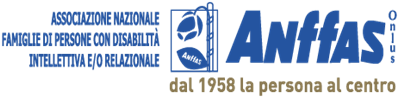 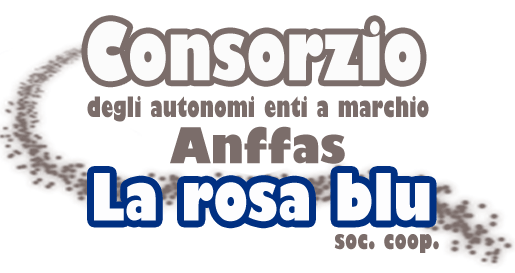 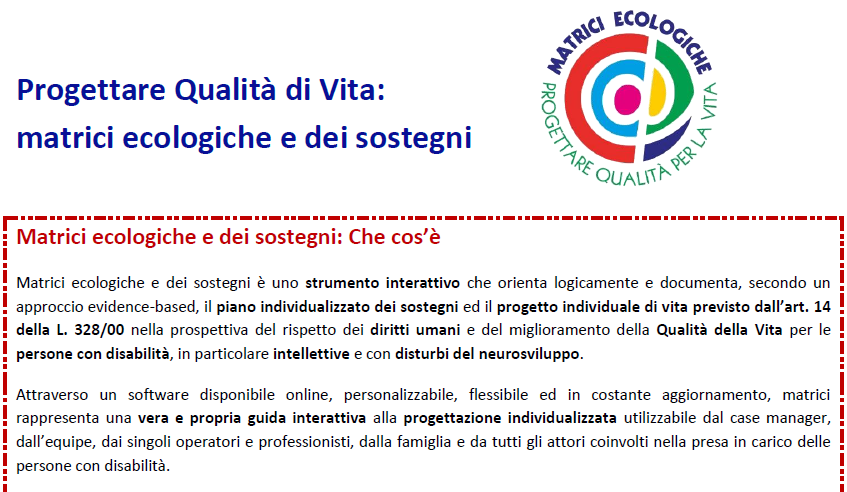 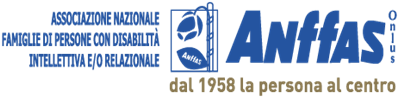 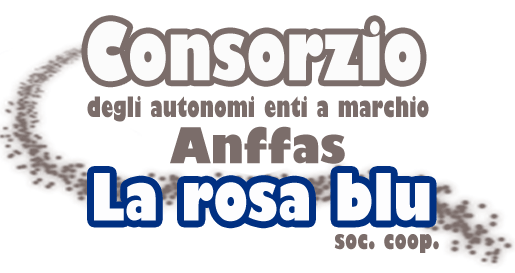 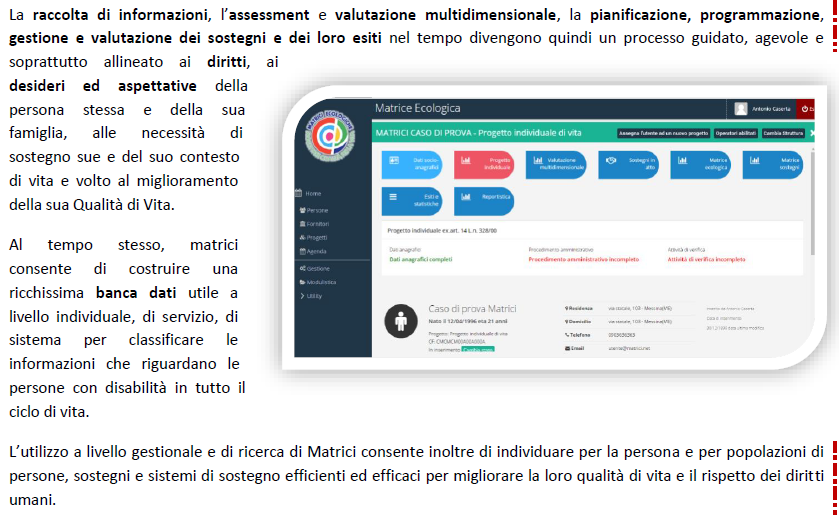 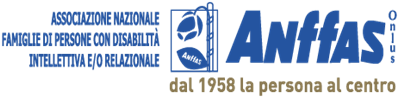 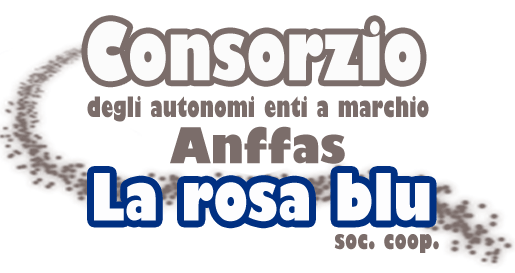